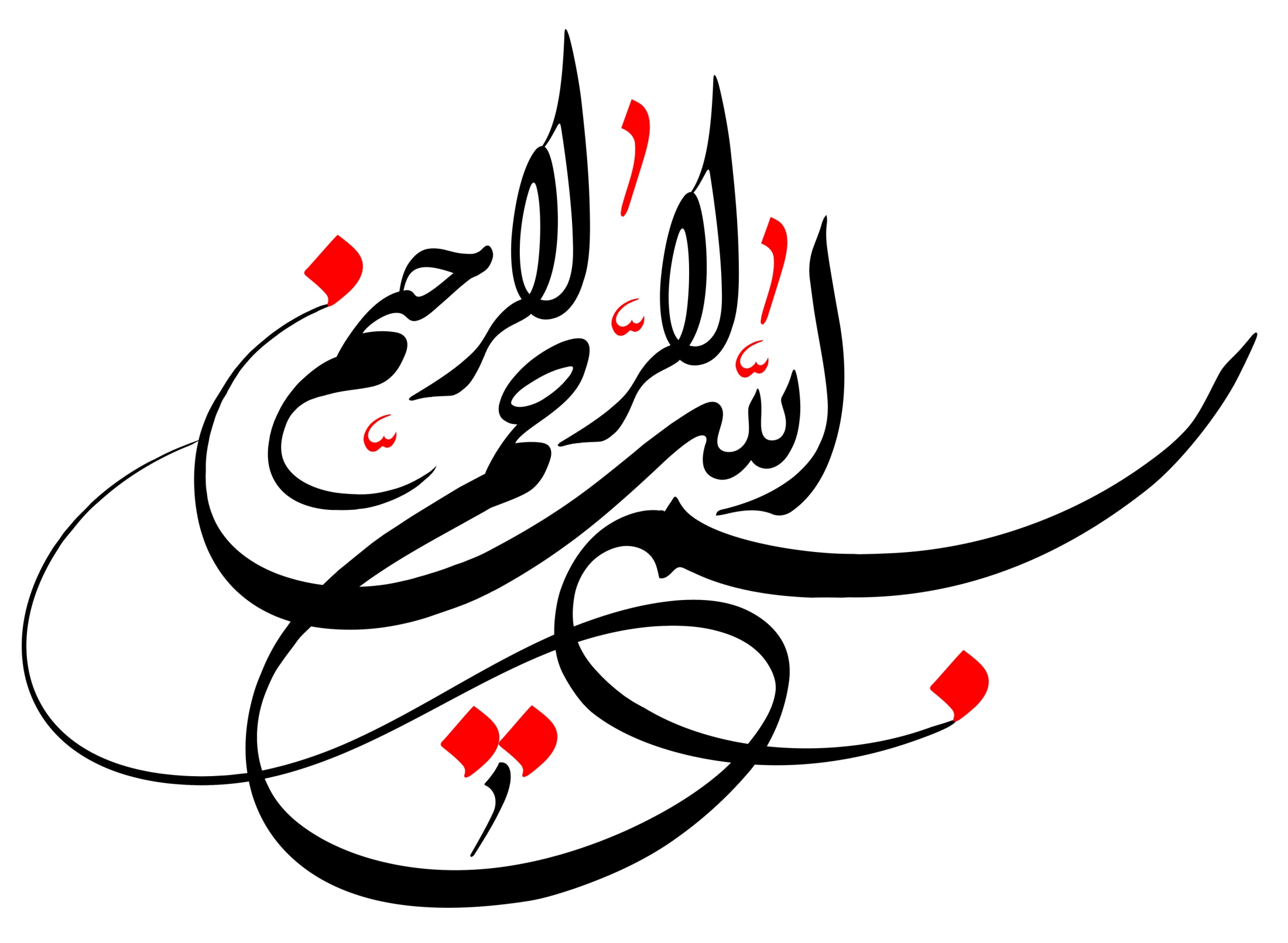 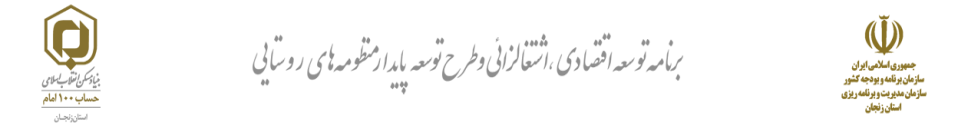 برنامه توسعه اقتصادی، اشتغالزایی و طرح توسعه پایدار منظومه های روستایی شهرستان سلطانیه (مرکزی)سند توسعه شهرستانمهندسین مشاور سبزسامانه سبلان مهر ماه 99
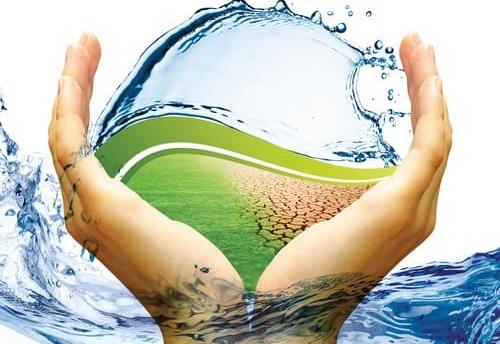 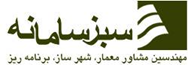 [Speaker Notes: This template can be used as a starter file to give updates for project milestones.

Sections
Right-click on a slide to add sections. Sections can help to organize your slides or facilitate collaboration between multiple authors.

Notes
Use the Notes section for delivery notes or to provide additional details for the audience. View these notes in Presentation View during your presentation. 
Keep in mind the font size (important for accessibility, visibility, videotaping, and online production)

Coordinated colors 
Pay particular attention to the graphs, charts, and text boxes. 
Consider that attendees will print in black and white or grayscale. Run a test print to make sure your colors work when printed in pure black and white and grayscale.

Graphics, tables, and graphs
Keep it simple: If possible, use consistent, non-distracting styles and colors.
Label all graphs and tables.]
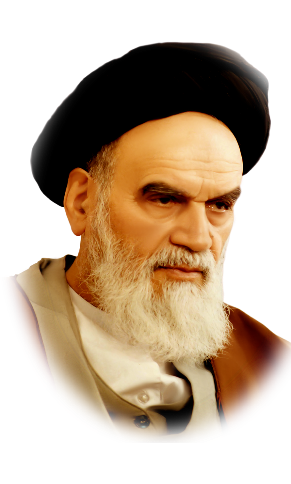 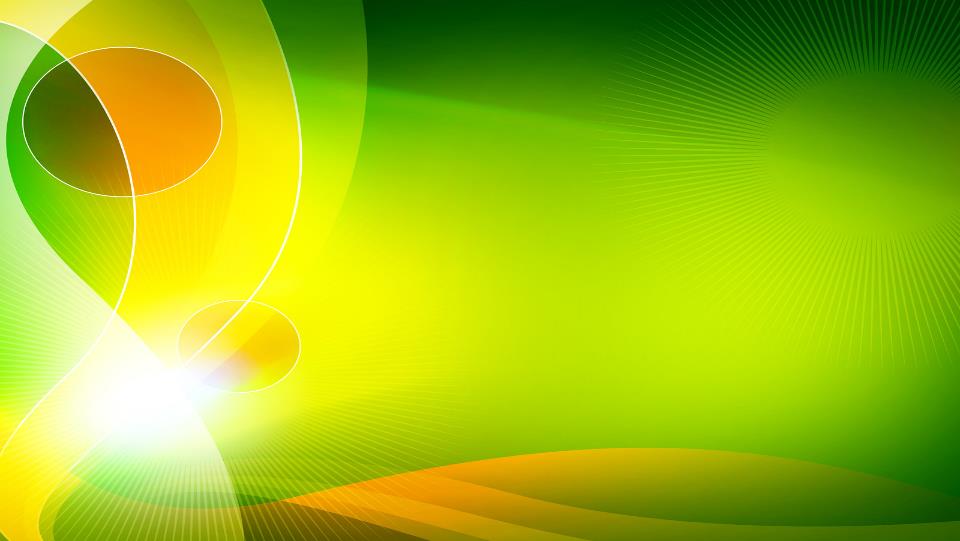 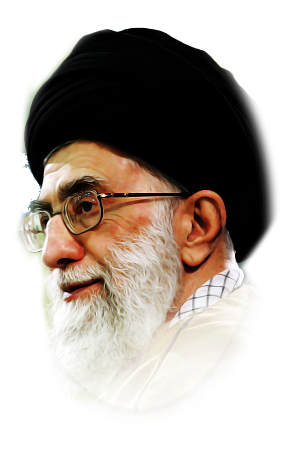 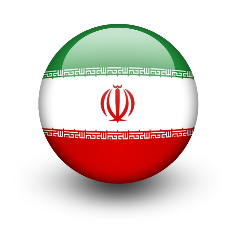 «با حفظ روحيه ي تعاون و تعهد در جامعه، مي توان كشور را از آسيب مصون داشت.»  امام خميني قدس سره الشریف
مفاهیم و الزامات قانونی
فرازهایی از سیاست‌های کلی اقتصاد مقاومتی(ابلاغ شده توسط مقام معظم رهبری)
تامین شرایط و فعال‌سازی کلیه امکانات و منابع مالی و سرمایه‌های انسانی و علمی کشور به‌منظور توسعه کارآفرینی و به حداکثر رساندن مشارکت آحاد جامعه در فعالیت‌های اقتصادی با تسهیل و تشویق همکاری‌های جمعی و تاکید بر ارتقای درآمد و نقش طبقات کم‌درآمد و متوسط.
محور قراردادن رشد بهره‌وری در اقتصاد با تقویت عوامل تولید، توانمندسازی نیروی کار، تقویتِ رقابت‌پذیری اقتصاد، ایجاد بستر رقابت بین مناطق و استان‌ها و به‌کارگیری ظرفیت و قابلیت‌های متنوع در جغرافیای مزیت‌های مناطق کشور.
استفاده از ظرفیت اجرای هدفمند‌سازی یارانه‌ها در جهت افزایش تولید، اشتغال و بهره‌‌وری، کاهش شدت انرژی و ارتقای شاخص‌های عدالت اجتماعی.
سهم‌بری عادلانه عوامل در زنجیره‌ تولید تا مصرف متناسب با نقش آنها در ایجاد ارزش، بویژه با افزایش سهم سرمایه انسانی از طریق ارتقای آموزش، مهارت، خلاقیت، کارآفرینی و تجربه.
فرازهایی از سیاست‌های کلی اقتصاد مقاومتی(ابلاغ شده توسط مقام معظم رهبری)
افزایش تولید داخلی نهاده‌ها و کالاهای اساسی(به ویژه در اقلام وارداتی)، و اولویت دادن به تولید محصولات و خدمات راهبردی و ایجاد تنوع در مبادی تامین کالاهای وارداتی با هدف کاهش وابستگی به کشورهای محدود و خاص.
تامین امنیت غذا و درمان و ایجاد ذخایر راهبردی با تاکید بر افزایش کمی و کیفی تولید (مواد اولیه و کالا).
حمایت همه جانبه‌ هدفمند از صادرات کالاها و خدمات به تناسب ارزش افزوده و با خالص ارزآوری مثبت از طریق:
تسهیل مقررات و گسترش مشوق‌های لازم.
چارچوب قانونی طرح توسعه پایدار منظومه های روستایی
در برنامه پنجم، در ذيل سرفصل توسعه روستايي ماده 194، قيد شده است:
دولت مكلف است به منظور بهبود وضعيت روستاها در زمينه سياستگذاري، برنامه ريزي، راهبردي، نظارت و هماهنگي بين دستگاههاي اجرايي، ارتقاء سطح درآمد و كيفيت زندگي روستاييان و كشاورزان و كاهش نابرابرهاي موجود بين جامعه روستايي، عشايري و جامعه شهري، حمايت لازم را از اقدامات زير به عمل آورد. 
الف): ارتقاء شاخصهاي توسعه روستايي و ارائه خدمات نوين و تهيه برنامه اولويت بندي خدمات روستايي با توجه به شرايط منطقه اي و محلي. 
ح ): ساماندهي روستاها در قالب مجموعه هاي روستايي به منظور خدمات رساني بهتر و موثرتر
خاستگاه ”برنامه توسعه اقتصادی و اشتغالزائی روستائی“
جزء 1 بند الف ماده 27 قانون برنامه ششم
”دولت مکلف است در راستای برنامه‌ریزی منطقه‌ای و تقویت اقتصاد روستایی و توسعه اقتصاد صادرات‌ محور در طول اجرای قانون برنامه هر سال، در پنج‌هزار روستا با توجه به استعدادها و ظرفیت‌های بومی و محیطی و قابلیت محلی- اقتصادی آن منطقه، با مشارکت نیروهای محلی و با بهره‌گیری از تسهیلات بانکی، حمایت‌های دولتی و سرمایه‌گذاری بخش خصوصی، برنامه توسعه اقتصادی و اشتغالزایی آن روستاها را به‌ وسیله سازمان استان تهیه کند و به تصویب شورای توسعه و برنامه‌ریزی استان مربوطه برساند.“
دستگاه اجرائی : سازمان مدیریت و برنامه ریزی استان ها
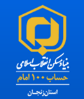 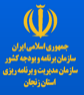 ساختار کلی نظارت بر مطالعات و اسناد برنامه و طرح توسعه
فرآیند انجام کار توسط مشاور
فرآیند انجام کار توسط مشاور
فرآیند انجام کار توسط مشاور
فرآیند انجام کار توسط مشاور
نمونه پرسشنامه های تکمیل شده در جلسات مشارکتی با مدیریت وجامعه محلی
نمونه تصاویر برگزاری کارگاههای مشارکتی با دهیاران، شوراها، پیشروان و معتمدین محلی
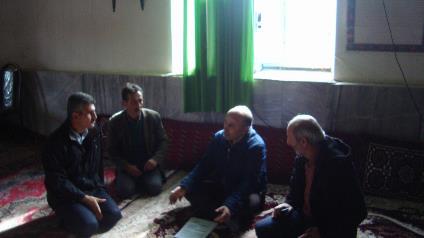 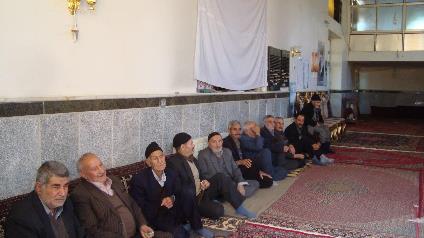 صورتجلسه برگزاری نشست با دستگاههای اجرایی شهرستان
صورتجلسه برگزاری نشست با جهاد کشاورزی و آموزش و پرورش
اظهار نظر دستگاههای اجرایی شهرستان سلطانیه
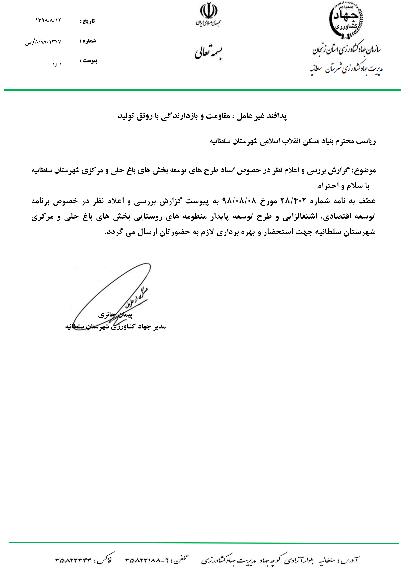 Abepi.ir
1-معرفی محدوده طرح
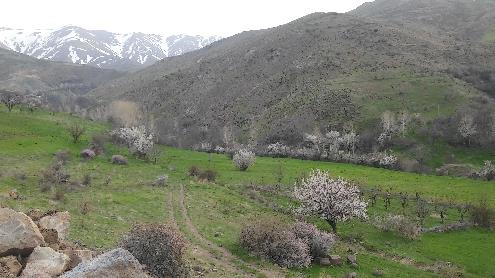 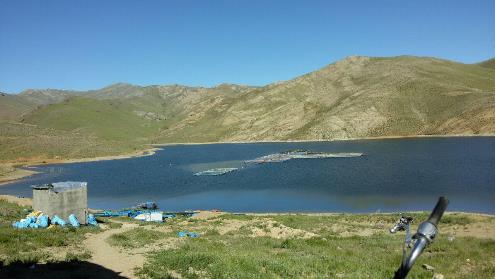 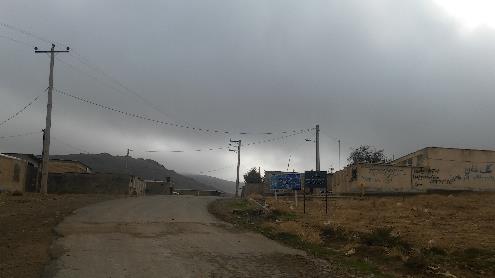 منظومه مرکزی
شهرستان سلطانیه از جمله شهرستان جدید التاسیس استان زنجان به شمار می رود که در سال 1392 از شهرستان ابهر جدا و به عنوان یک شهرستان مستقل نامیده شد.
این شهرستان از دو بخش باغ حلی و مرکزی تشکیل یافته و منظومه مرکزی متشکل از دو دهستان سلطانیه و سنبل اباد است.
 دارای 21 آبادی دارای سکنه بوده که از این تعداد 10 آبادی در دهستان سلطانیه و 11 آبادی در دهستان سنبل آباد می باشند.
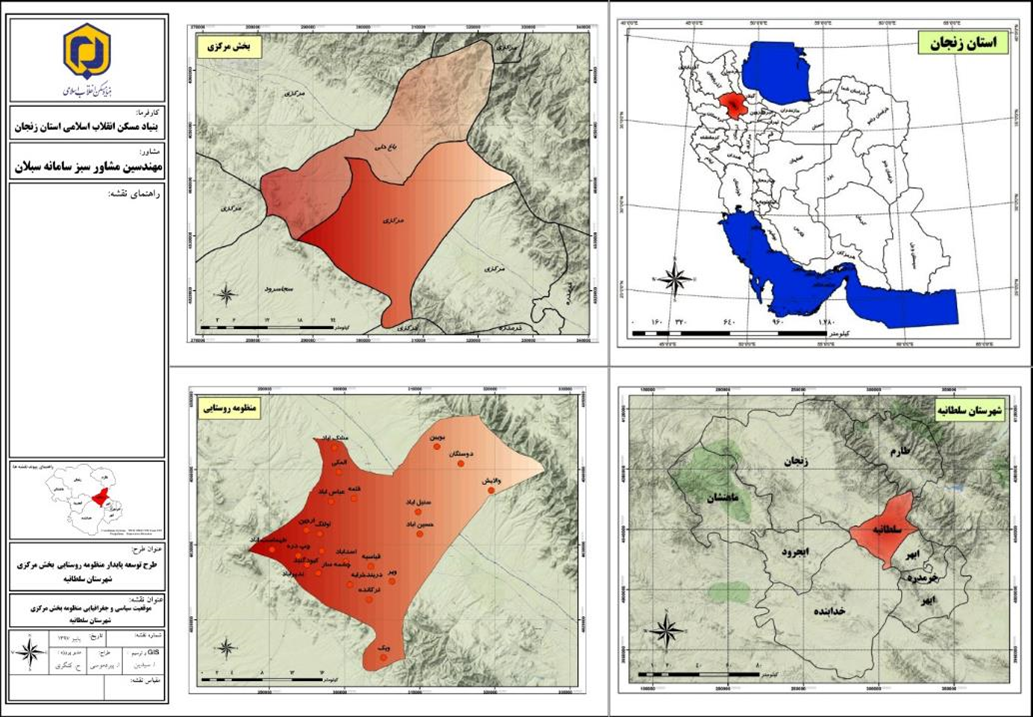 2-ویژگی های ساختاری و عملکردی نظام محیطی
بر اساس جمع بست مطالعات ساختاری - کارکردی در بخش نخست، عوامل محیطی – اکولوژیک به ویژه ساختار زمین و اشکال ناهمواری، به همراه پوشش گیاهی ( پوشش مرتعی ) و منابع آب سطحی ( رودخانه زنجانرود ) و زیرزمینی و منابع خاک نقش مهمی در شکل گیری ساختار و سازمان فضایی منظومه داشته اند. 
این منظومه در حریم گسل اصلی سلطانیه واقع شده و جزء مناطق با خطر متوسط و زیاد زلزله قرار دارد. 
استقرار منظومه مرکزی سلطانیه در پهنه ساختاری زنجان- سلطانیه به منظومه سیمایی کوهستانی بخشیده است.
منظومه مرکزی سلطانیه داراي شرايط اقليمي نیمه خشک سرد است.
2-ادامه ویژگی های ساختاری و عملکردی نظام محیطی
متوسط دمای سالانه منظومه 9.9 سانتی گراد است. 
میانگین بارندگی سالیانه بیش از 287 میلیمتر گزارش شده است
به دلیل کوهستانی بودن منظومه دوره یخبندان طولانی بوده و حدود 140 روز از سال ( مهر تا اردیبهشت ) در منظومه یخبندان رخ می دهد. 
در مجموع  شرایط آب و هوایی منظومه از فرورین تا اردیبهشت "مرطوب" و از اواسط مهرماه تا اسفند ماه شرایط آب و هوایی خشک می باشد.
از خرداد تا اواسط مهرماه شرایط اقلیمی جهت فعالیت های گردشگری وحضور گردشگران در منظومه مناسب است.
رودخانه زنجانرود اصلی‌ترین جریان رودخانه ای منظومه است.
2-ادامه ویژگی های ساختاری و عملکردی نظام محیطی
با توجه به ویژگی های توپوگرافی منظومه در شمال شرق جریان رودخانه آق زوج چای تأثیر چندانی در داخل منظومه ندارد.
به دلیل گستردگی مناطق کوهستانی در منظومه و بارش نسبتاً مناسب در این مناطق، پوشش مرتعی در شمال شرق و جنوب غربی گسترده شده اند. بر اساس بررسی های انجام شده 49.6 درصد کل مساحت منظومه (  25466 هکتار ) به اراضی با پوشش مرتعی اختصاص دارد. اراضی مرتعی عمدتاً حاوی گیاهان مرغوب مرتعی همراه با توزیع قابل توجه ای از انواع گیاهان دارویی است.
1-2: شاخص های منابع محیط
3-ویژگی های اجتماعی و فرهنگی منظومه
مقایسه نرخ سواد جمعیت روستایی بر اساس شهرستان و به تفکیک جنس در سال 1395
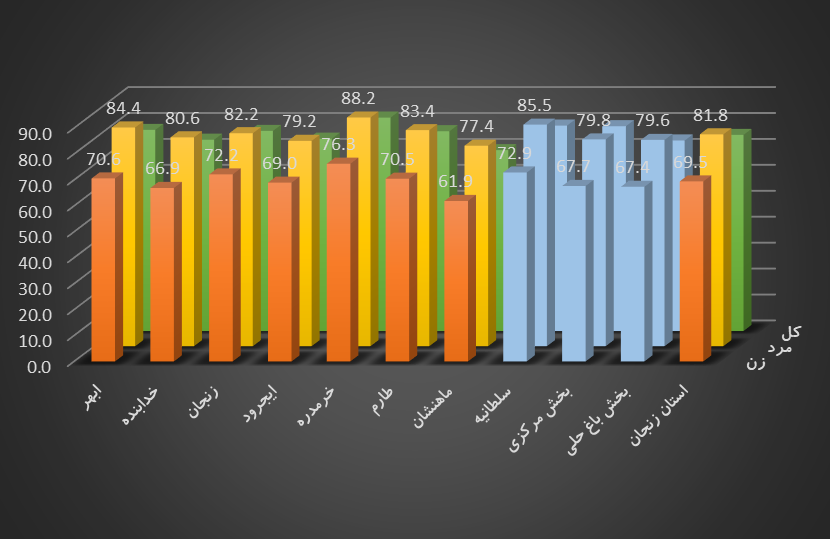 مقایسه بعد خانوار سواد جمعیت  بر اساس شهرستان و به تفکیک جنس در سال 1395
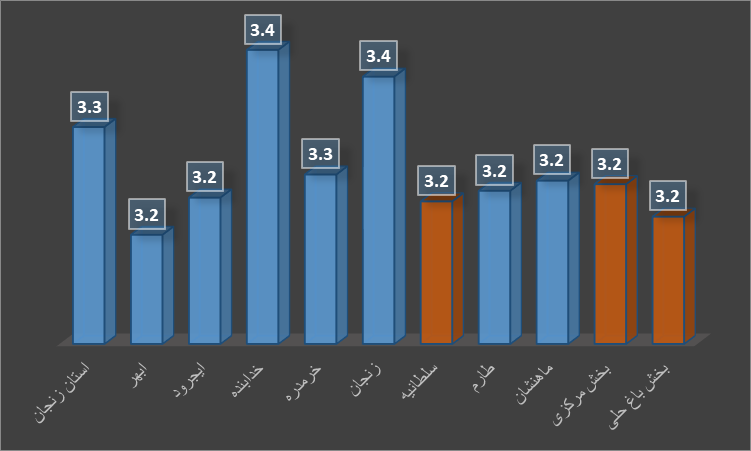 مقایسه نسبت جنسی سواد جمعیت  بر اساس شهرستان و به تفکیک جنس در سال 1395
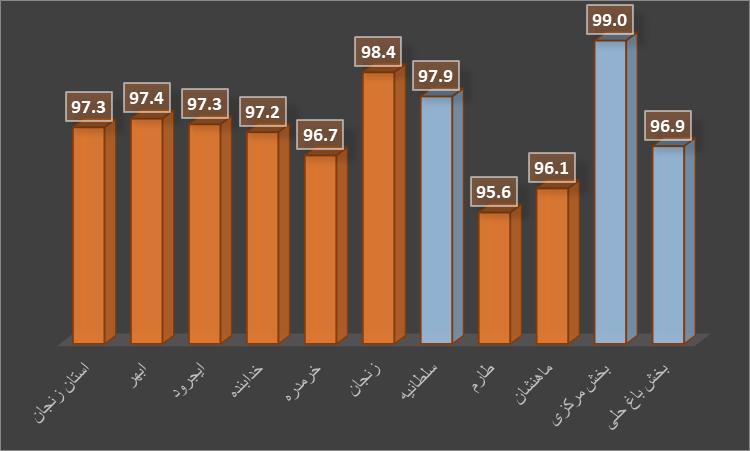 مقایسه نرخ رشد جمعیت  بر اساس شهرستان و به تفکیک جنس در مقطع 95-1390
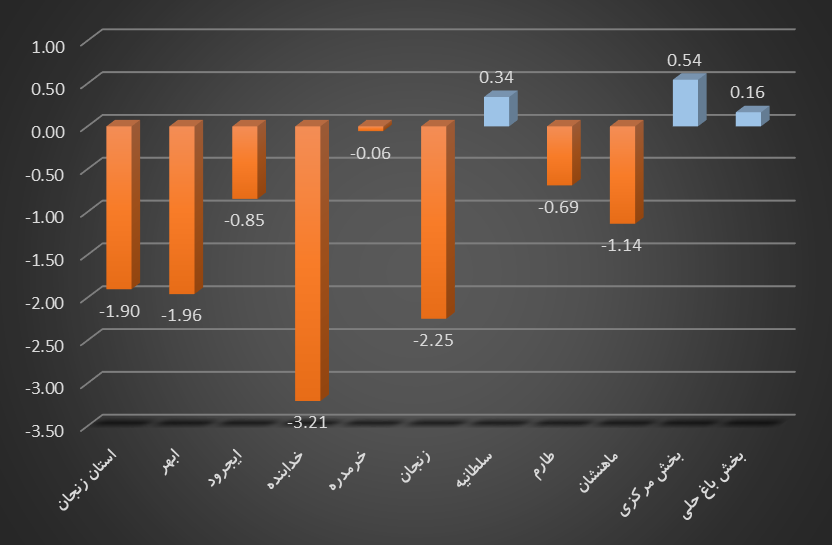 مقایسه نرخ اشتغال بر اساس شهرستان و به تفکیک جنس در مقطع 95-1390
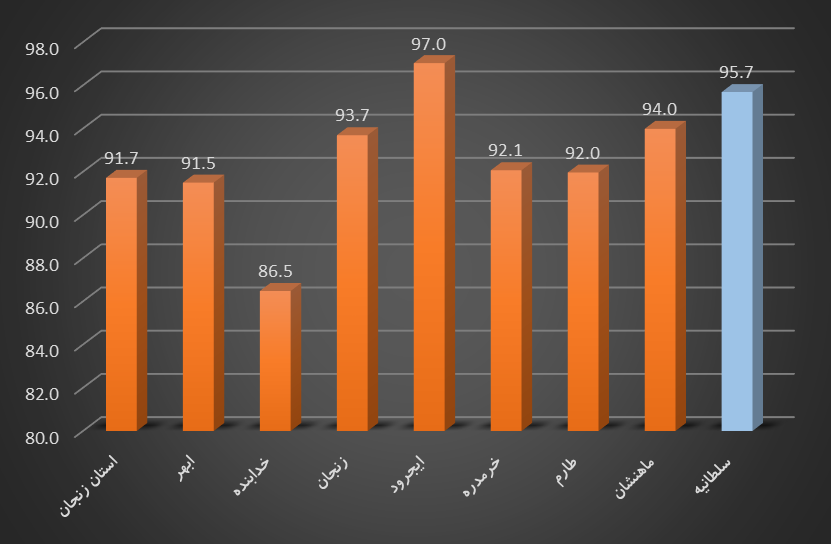 مقایسه نرخ بیکاری بر اساس شهرستان و به تفکیک جنس در مقطع 95-1390
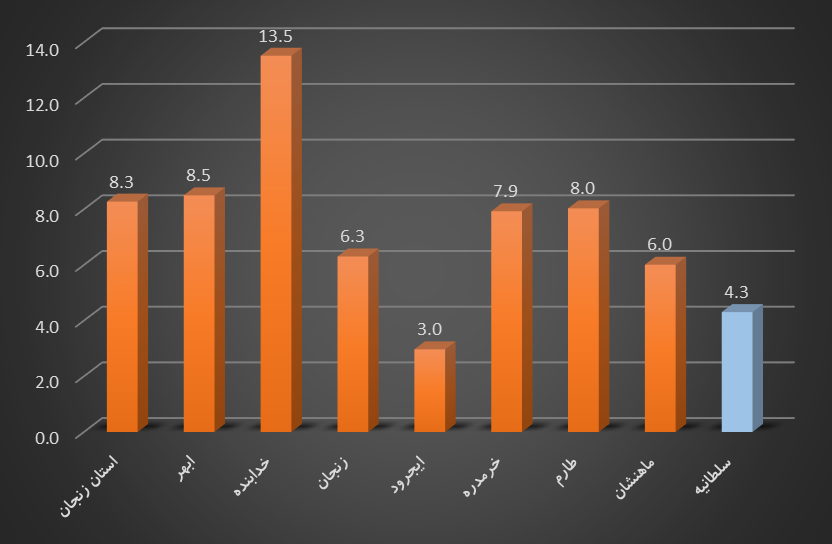 4-ویژگی های اقتصادی و تولیدی
1-4: منظومه مرکزی
5-ویژگی های زیرساختی و زیربنایی
1-5: منظومه مرکزی
6-قابلیت ها
1-6: ساختار محیطی بوم - شناختی
6-قابلیت ها
2-6: کالبدی-  فضایی
6-قابلیت ها
3-6: اجتماعی
6-قابلیت ها
4-6: اقتصادی
6-قابلیت ها
4-6: ادامه اقتصادی
6-قابلیت ها
6-6: گردشگری
7-محدودیت ها و تنگناها
1-7: ساختار محیطی بوم - شناختی
7-محدودیت ها و تنگناها
1-7: ساختار محیطی بوم - شناختی
7-محدودیت ها و تنگناها
2-7: کالبدی فضایی
7-محدودیت ها و تنگناها
3-7: اجتماعی
7-محدودیت ها و تنگناها
4-7: اقتصادی
7-محدودیت ها و تنگناها
5-7: گردشگری
8- ساختار و سازمان فضایی
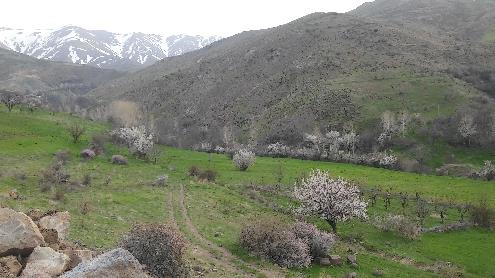 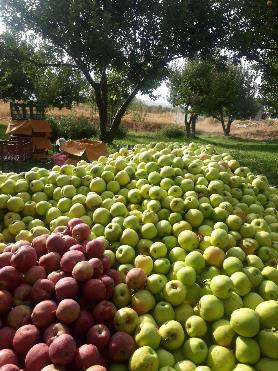 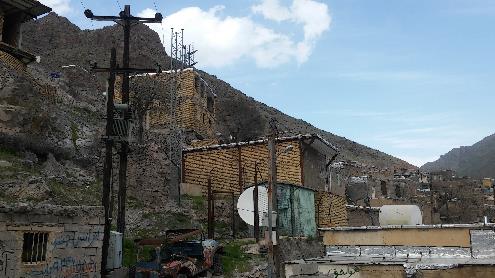 کاربری اراضی  منظومه مرکزی
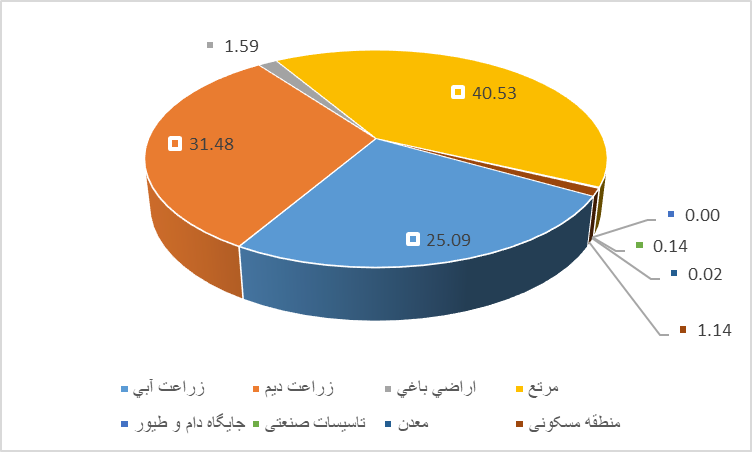 کاربری اراضی  منظومه مرکزی
ساختار فضایی منظومه مرکزی
نتایج حاصل از مطالعات و تطبیق نقشه ساختار  و سازمان فضایی منظومه مرکزی نشان می دهد،  در این منظومه نیز 3 حوزه همگن ساختاری – عملکردی طی روندهای زمانی شکل گرفته اند.
1: حوزه جنوب غربی: شهر سلطانیه (مرکز منظومه)، اسدآباد، چشمه سار، ندیرآباد، چپ دره، طهماسب آباد، ارجین، اولنگ، کبودگنبد، عباس آباد، المکی، مشک آباد. شهر سلطانیه  به دلیل اینکه مرکز شهرستان بوده و تمامی ادارات دولتی و خدماتی مهم در این شهر تمرکز دارندو  از امکانات و خدمات بهتری در زمینه های مختلف برخوردار است ارتباطات عملکردی قوی با سایر روستاهای منظومه و همینطور روستاهای بخش باغ حلی دارد.
2: حوزه همگن میانی/شمال شرقی:  روستاهای والایش، دوسنگان، بویین و سنبل آباد در این حوزه استقرار دارند. آزاد راه زنجان و راه آهن تهران – تبریز از این حوزه عبور می کند. 
3: حوزه همگن جنوب شرقی: روستاهای ویر، قیاسیه، ترکانده و حسین آباد
ساختار فضایی منظومه مرکزی
سازمان فضایی وضع موجود منظومه مرکزی
9-تبیین وضعیت هدف (افق برنامه و طرح : 1405 پایان برنامه هفتم)
جمع بست ساختار محیطی- طبیعی، کالبدی، اجتماعی، اقتصادی و گردشگری منظومه های روستایی مرکزی و باغ خلی نشان دهنده آنست که:
منظومه با محدودیت منابع آب جهت توسعه فعالیت های کشاورزی و صنعتی مواجه می باشد.
با توجه به حساسیت و شکنندگی محدوده طرح به لحاظ خطر لرزه خیزی بالا و اکوسیستم محیطی شامل پوشش گیاهی، آب و خاک بارگذاری های جدید برای توسعه بخش کشاورزی(زراعت، باغ و دامداری) و صنایع با محدودیت مواجه است.
کمبود امکانات زیربنایی و زیرساختی جهت توسعه فعالیت ها از دیگر محدودیت های محدوده طرح می باشد.
اصلاح شیوه های بهره برداری و توسعه فعالیت های خُرد و بارگذاری بر روی فعالیت های گردشگری باید در الویت قرار گیرد.
9-تبیین وضعیت هدف (افق برنامه و طرح : 1405 پایان برنامه هفتم)
1-9: اهداف کلی/ چشم انداز
9-تبیین وضعیت هدف (افق برنامه و طرح : 1405 پایان برنامه هفتم)
1-9: اهداف کلی/ چشم انداز
9-تبیین وضعیت هدف (افق برنامه و طرح : 1405 پایان برنامه هفتم)
1-9: اهداف کلی/ چشم انداز
2-9-اهداف کمی
2-9-اهداف کمی
10-راهبردها و سیاست های اجرایی
اقتصادی
اجتماعی و فرهنگی
زیست محیطی
کالبدی-  فضایی
گردشگری
11-محورهای پیشران توسعه بخش
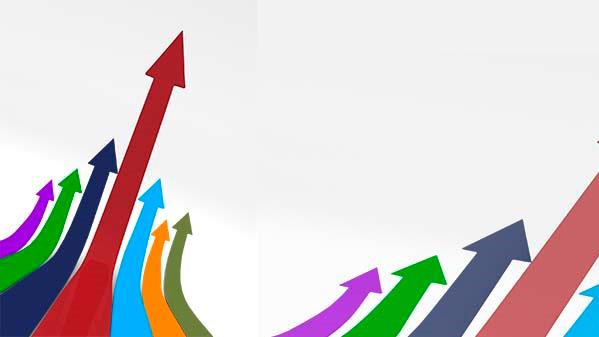 12-طرح های پیشنهادی
روند ارایه برنامه های اقدام
اسناد بالادست مورد استفاده برای تدوین برنامه های اقدام
1-12-طرح های سرمایه گذاری
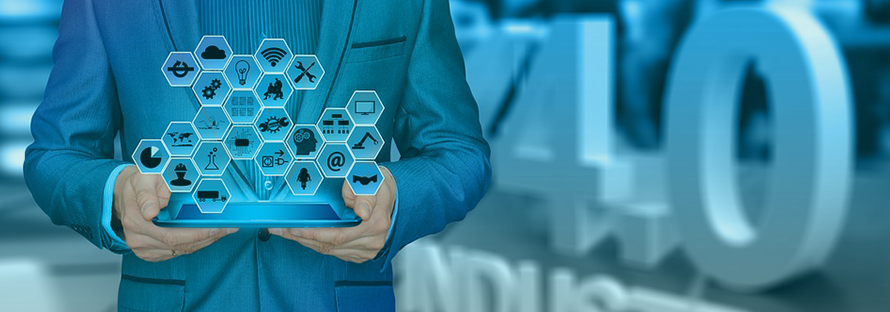 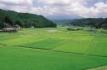 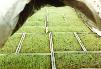 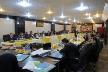 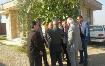 منظومه مرکزی
ب- عملیات اجرایی
2-12-پروژه های عمرانی
منظومه مرکزی
13-نحوه نظارت، اجرا و بازنگری سند
14-ساختار و سازمان فضائی هدف
سطوح عملکردی:
سطح اول: شهرستان سلطانیه
سطح دوم: بخش مرکزی و بخش باغ حلی
سطح سوم : پنج سطح شامل: 
ویر
سلطانیه
سنبل آباد
قره بلاغ
گوزلدره
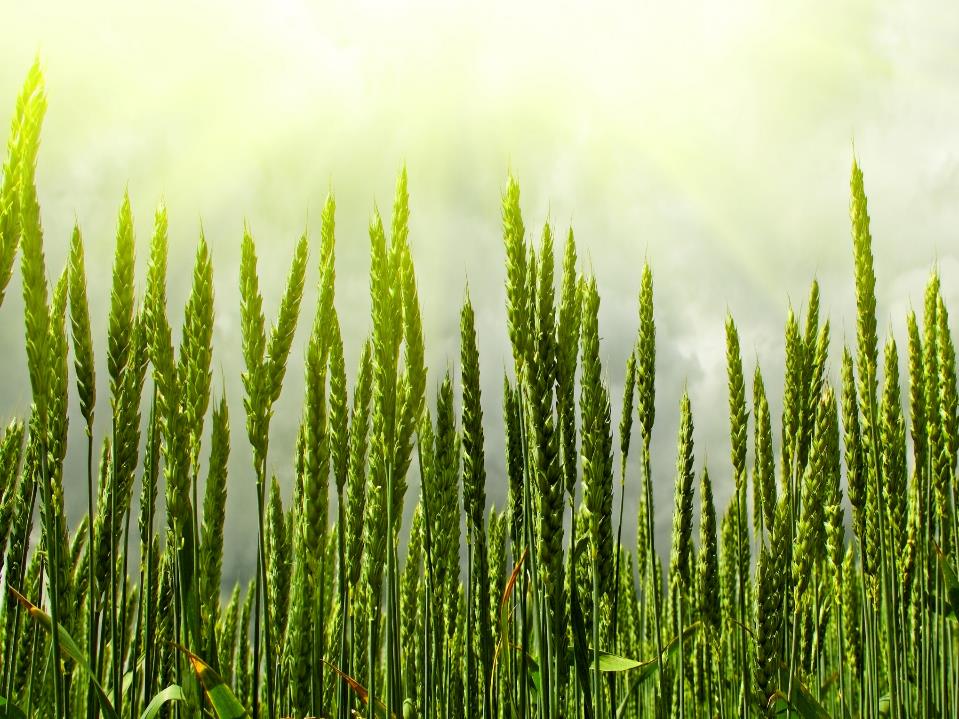 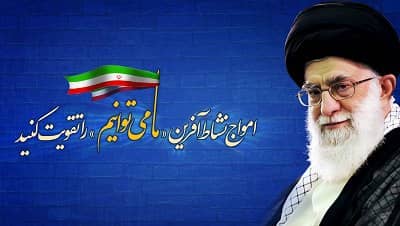 با سپاس از حضار محترم